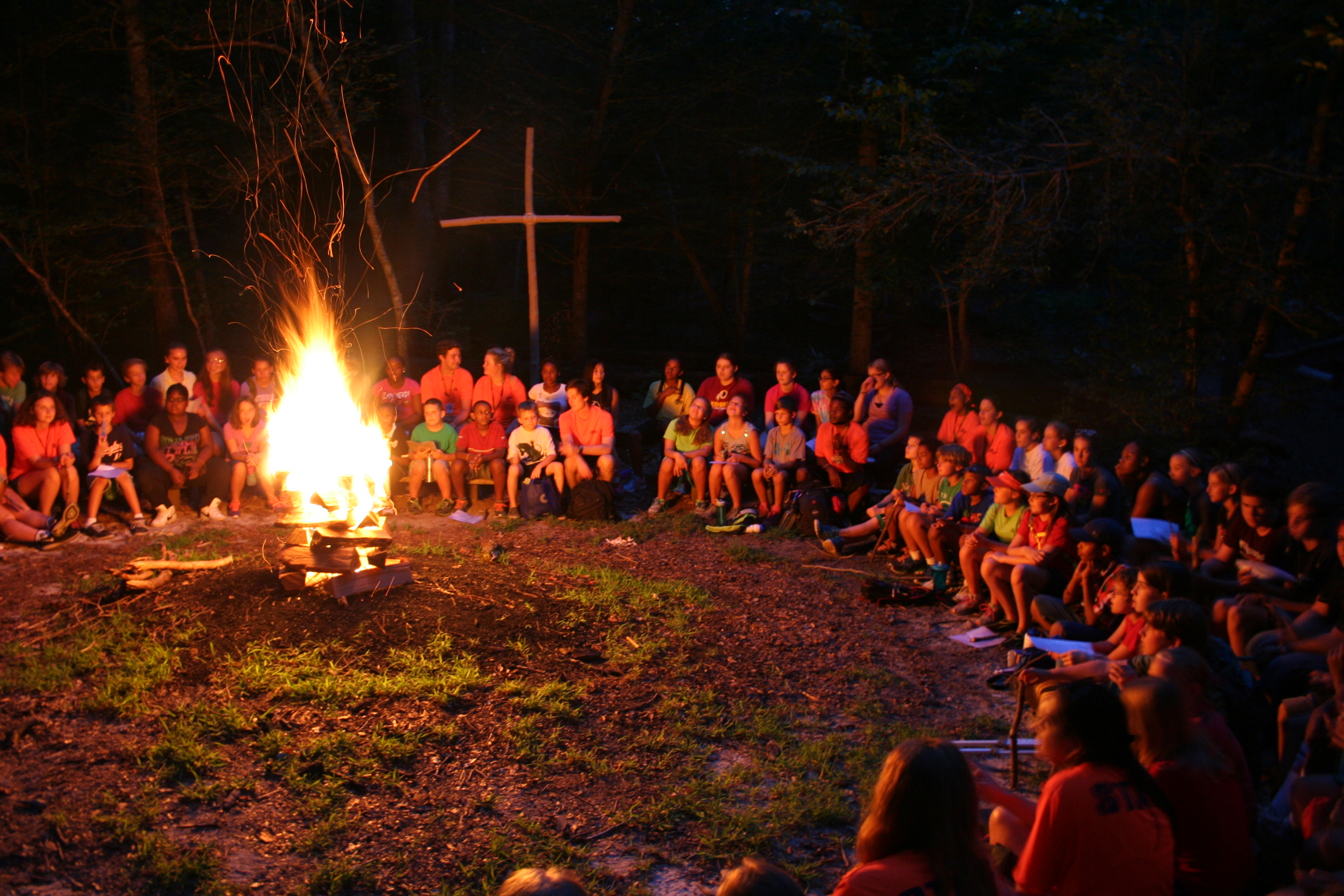 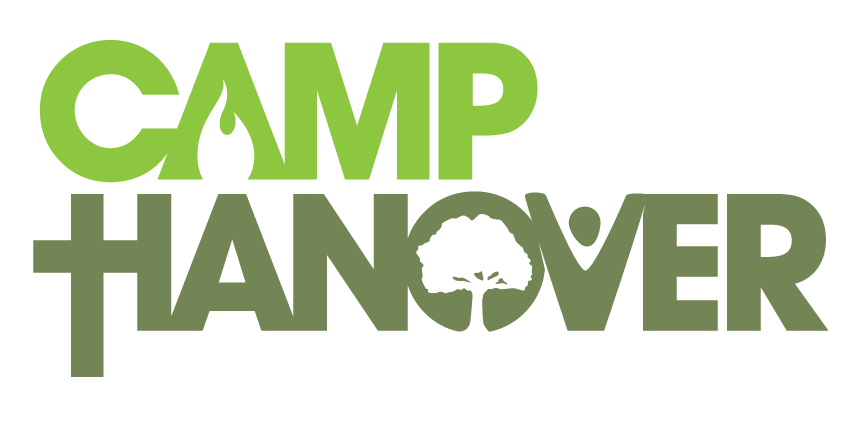 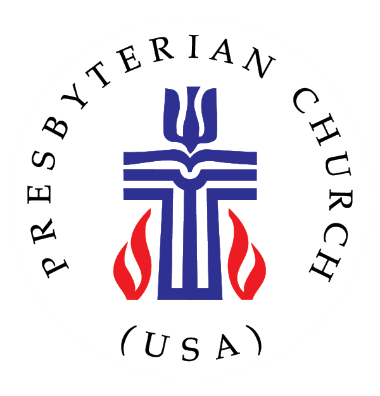 Mechanicsville, VA
Learn More About Summer Camps
www.camphanover.org/summer-camp
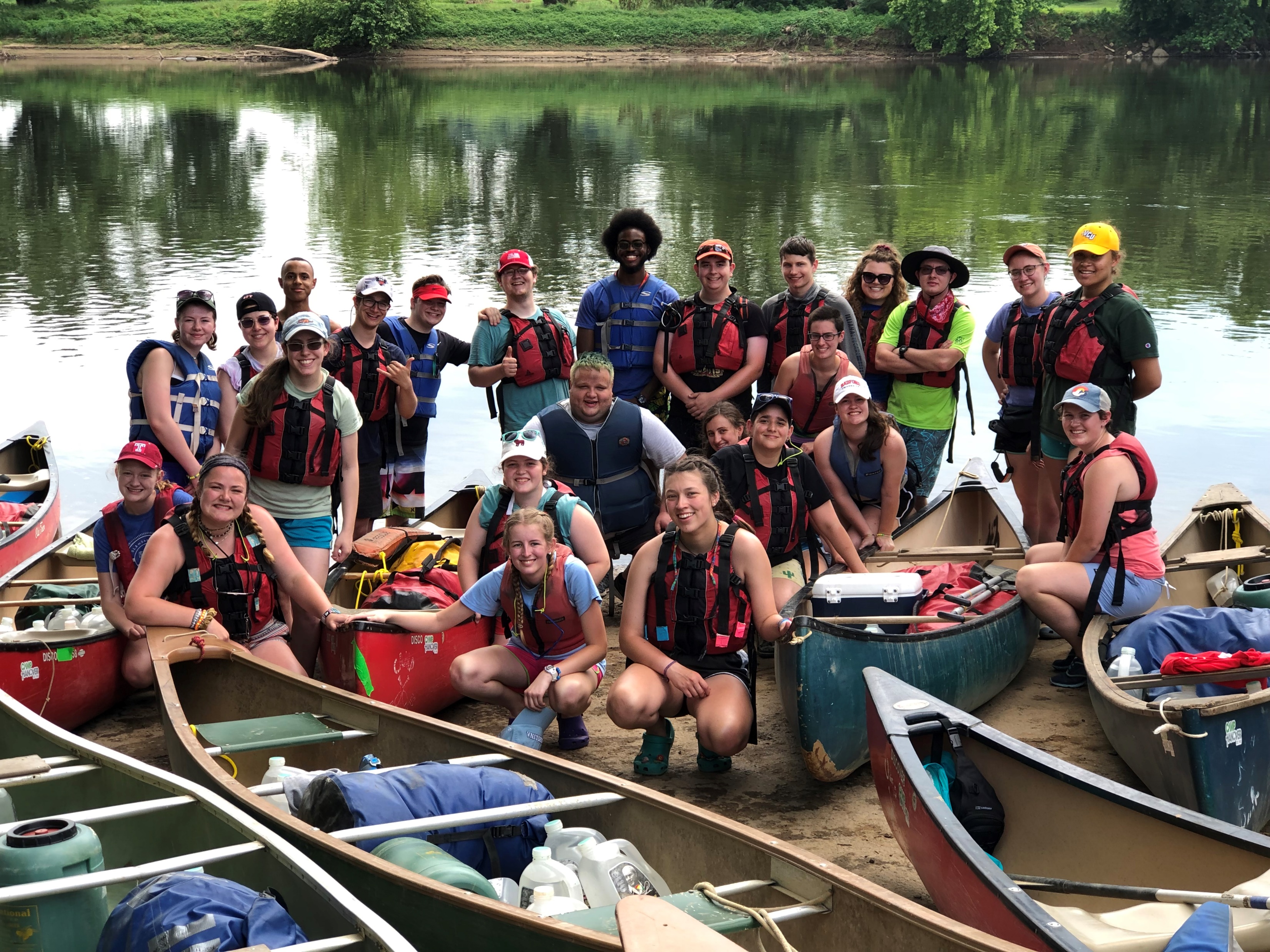 BEST. SUMMER. JOB. EVER.
camphanover.org/work-at-camp
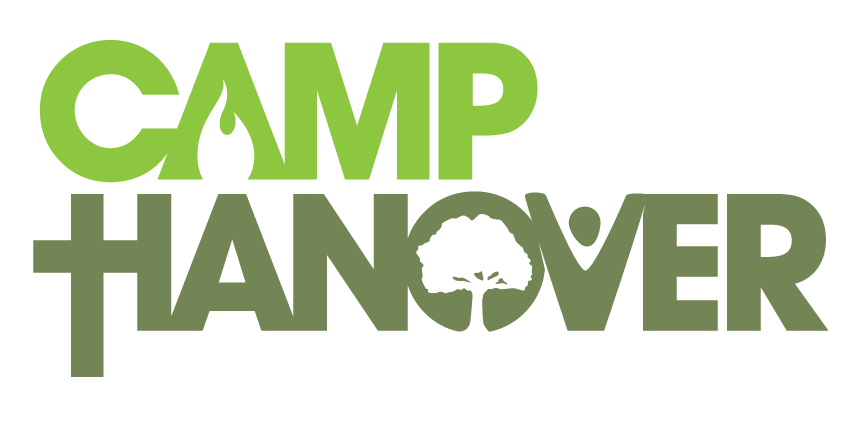